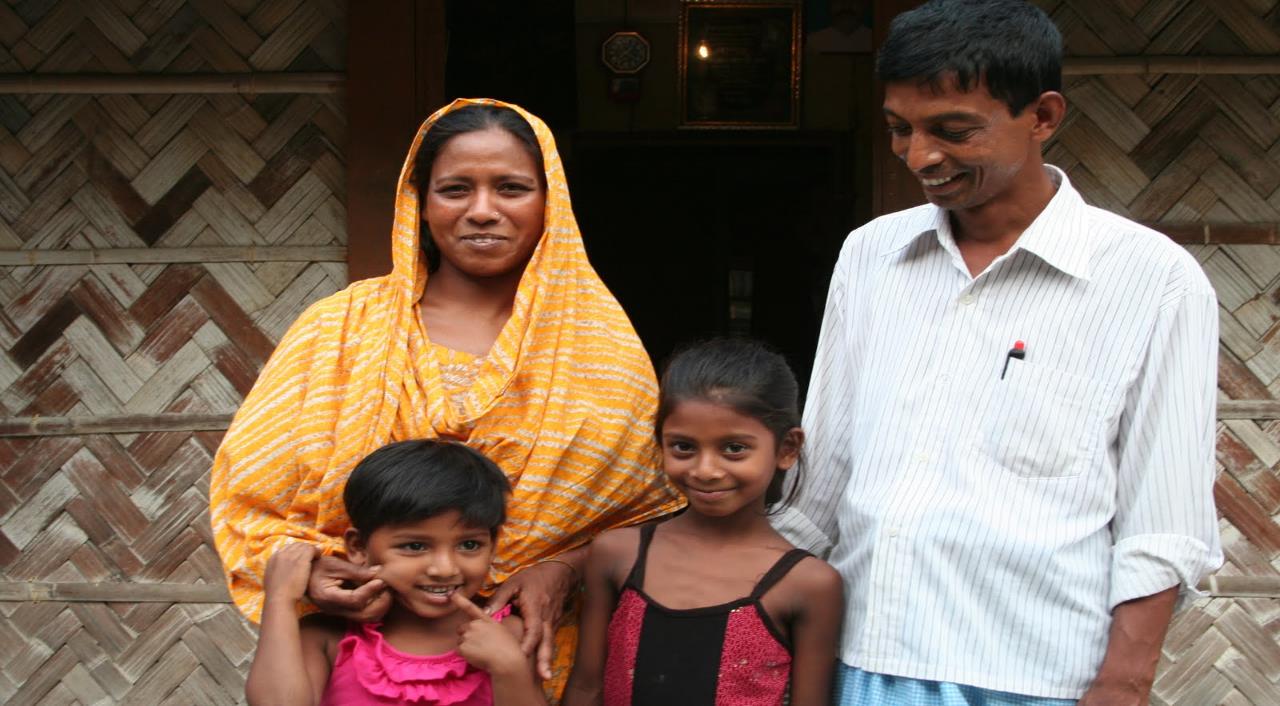 মাল্টিমিডিয়া শ্রেণিতে স্বাগত
পরিচিতি
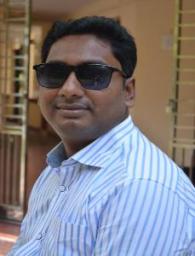 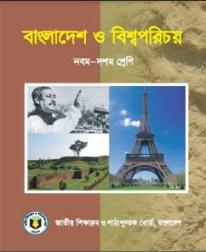 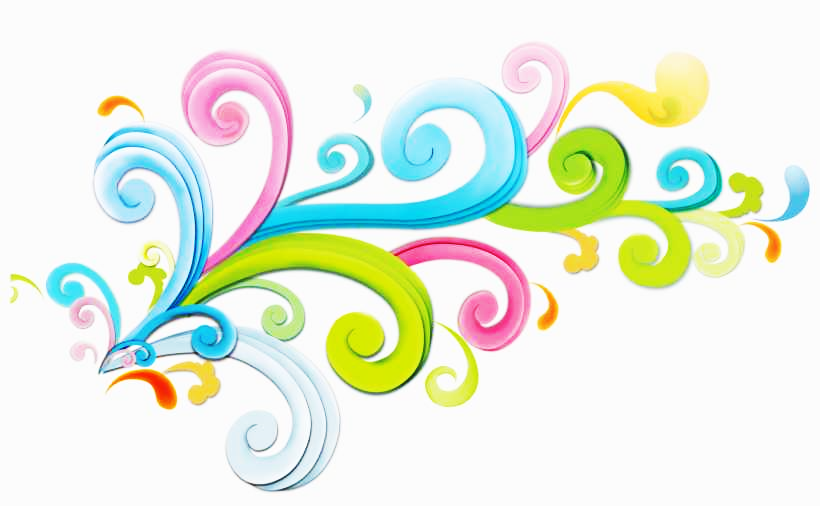 মোমিন আহমেদ 
বি এস এস (সম্মান), এম এস এস (সমাজবিজ্ঞান), বি এড
সহকারী শিক্ষক (সামাজিক বিজ্ঞান)
সৃজনী উচ্চ বিদ্যালয়, সদর, জয়পুরহাট
Email: mominvp@gmail.com
মোবাইল- ০১৭১০৩৫৯০৫৩
বাংলাদেশ ও বিশ্বপরিচয়
 শ্রেণিঃ দশম   অধ্যায়ঃ চতুর্দশ
সময়ঃ ৫০ মিনিট 
তারিখঃ ২৩/১১/২০২৯ খ্রিঃ
নিচে কীসের ছবি দেখছো?
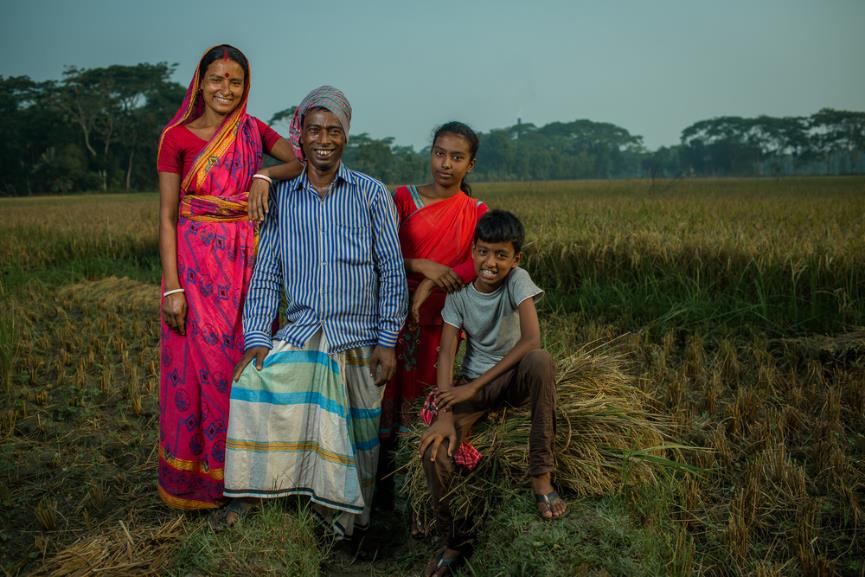 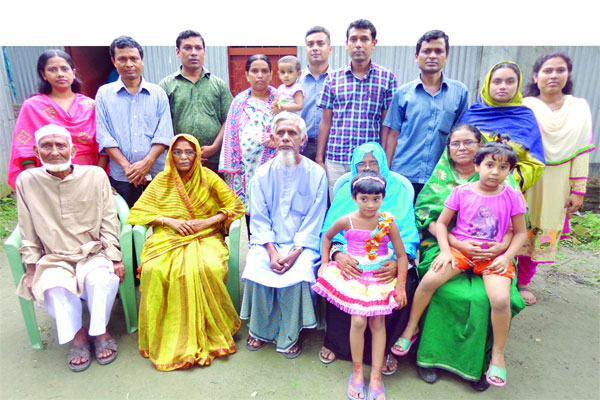 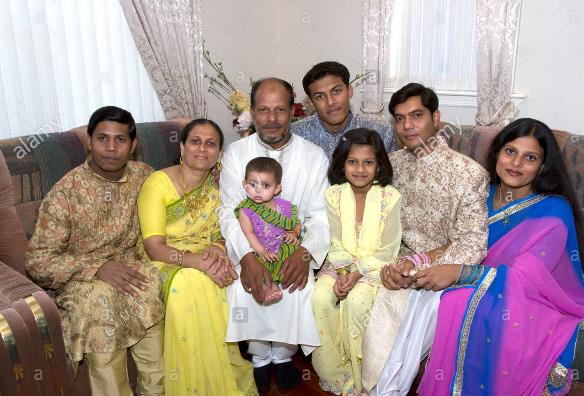 পরিবারের ছবি
আজকের পাঠ
পরিবার
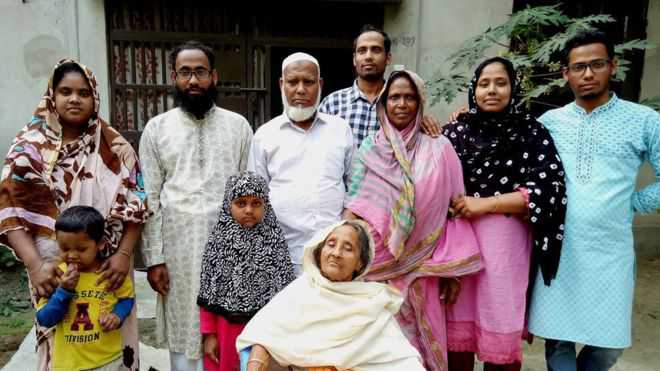 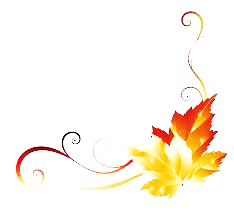 এ পাঠ শেষে শিক্ষার্থীরা …
পরিবার কী তা লিখতে পারবে;
 পরিবারের প্রকারভেদ বর্ণনা করতে পারবে;
 পরিবারের সাধারণ কার্যাবলী ব্যাখ্যা করতে পারবে।
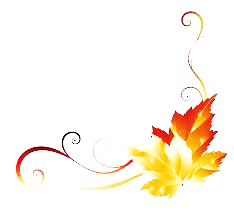 নিচের ছবিতে কী দেখছো?
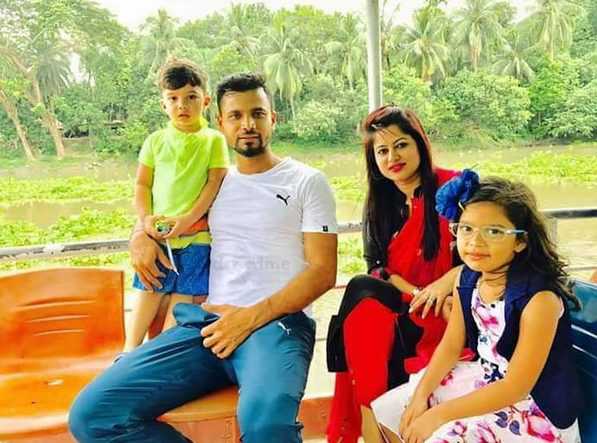 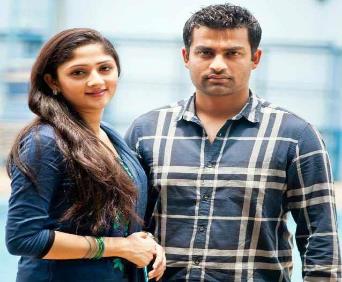 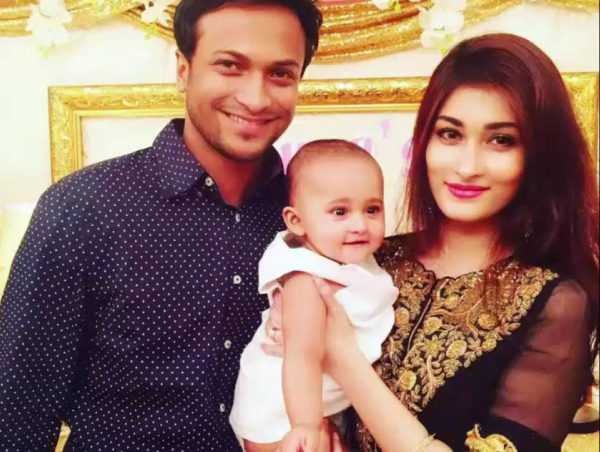 পরিবার হচ্ছে মোটামুটি ভাবে স্বামী-স্ত্রীর একটি স্থায়ী সংগঠন বা প্রতিষ্ঠান
যেখানে সন্তান-সন্ততি থাকতে পারে আবার নাও থাকতে পারে
নিচের ছবিতে কী দেখছো?
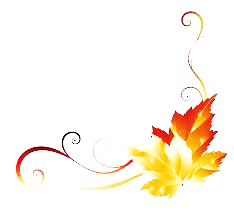 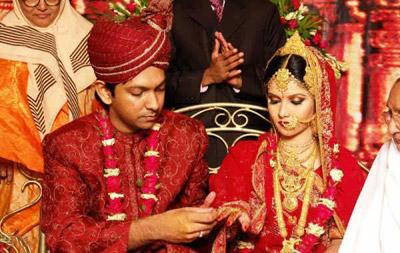 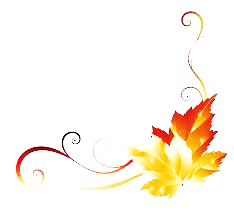 বিবাহ পরিবার গঠনের অন্যতম পূর্বশর্ত
একক কাজ
সময়ঃ ৩ মিনিট
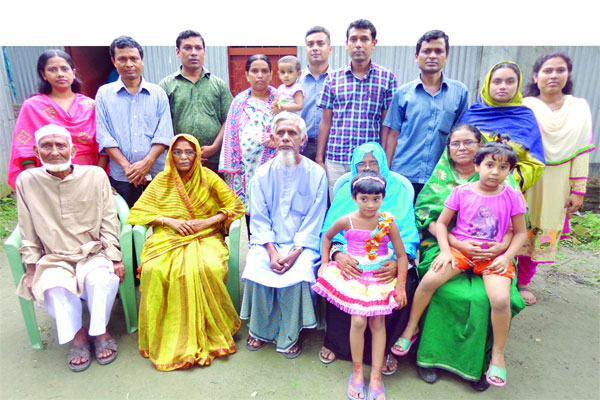 পরিবার কী লিখ।
পরিবারগুলি কী একই রকম ?
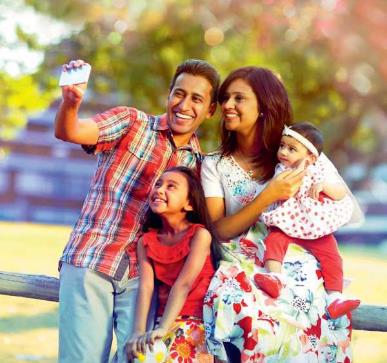 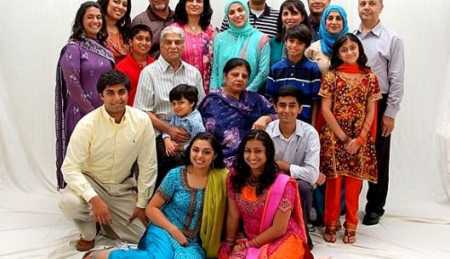 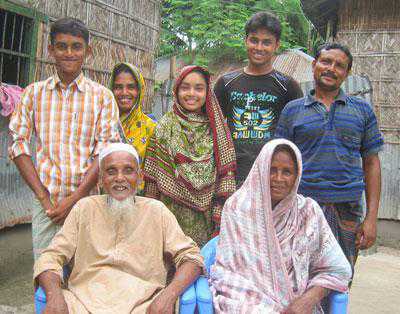 না, বিভিন্ন প্রকার পরিবার
স্বামী স্ত্রীর সংখ্যার ভিত্তিতে পরিবার
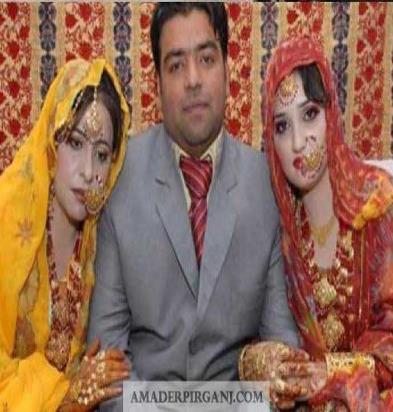 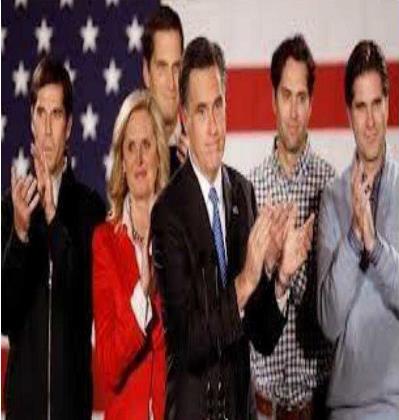 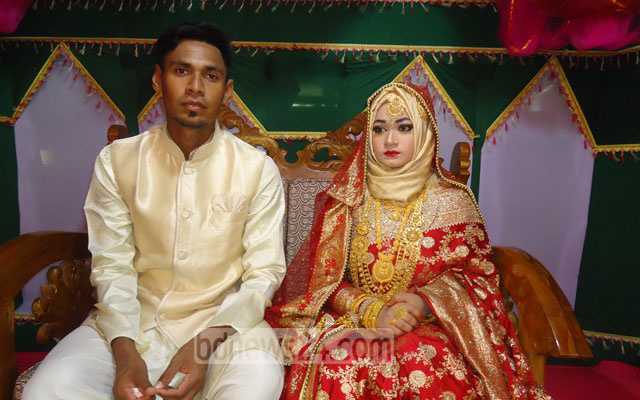 বহুপত্নী পরিবার
একপত্নী পরিবার
বহুপতি পরিবার
কর্তৃত্বের ভিত্তিতে পরিবার
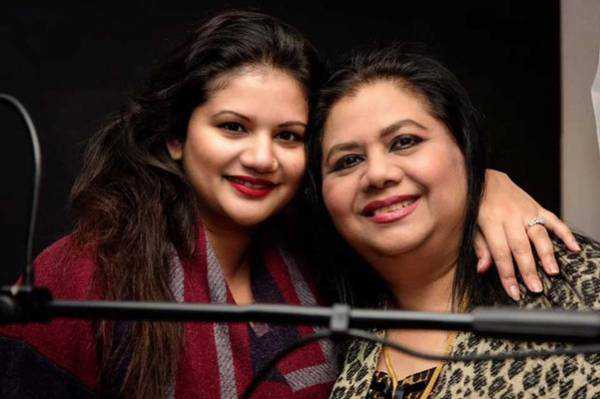 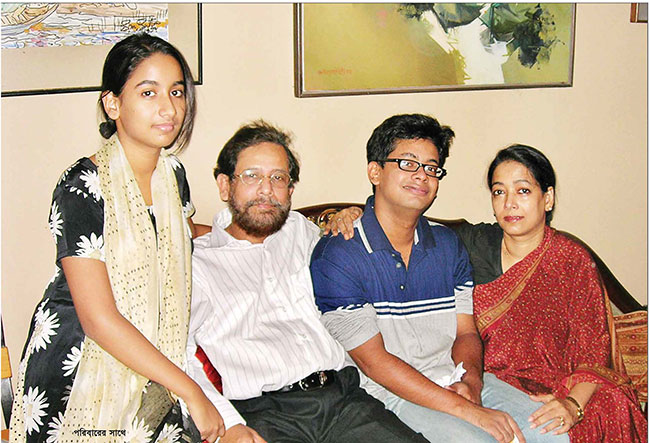 পিতৃপ্রধান পরিবার
মাতৃপ্রধান পরিবার
আকারের ভিত্তিতে পরিবার
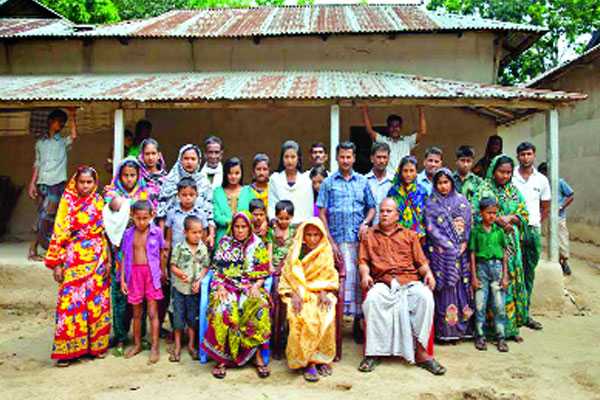 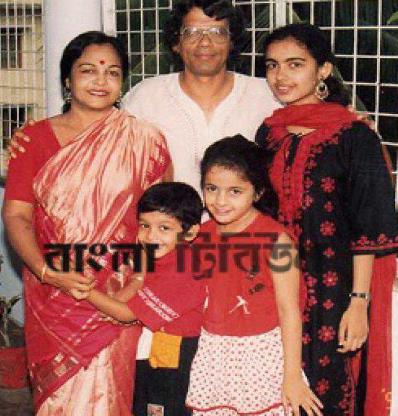 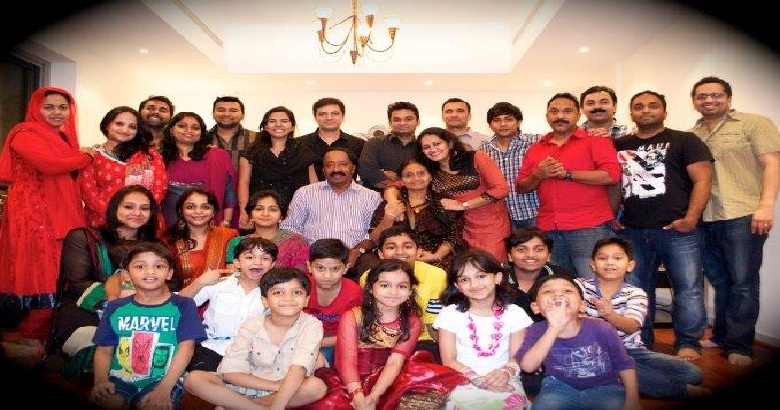 যৌথ পরিবার
একক পরিবার
বর্ধিত পরিবার
বংশ মর্যাদা ও সম্পত্তির উত্তরাধিকারের ভিত্তিতে পরিবার
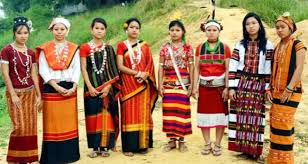 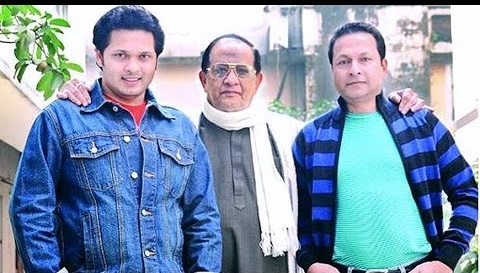 মাতৃতান্ত্রিক পরিবার
পিতৃতান্ত্রিক পরিবার
বিবাহত্তোর স্বামী-স্ত্রীর বসবাসের স্থানের উপর ভিত্তি করে পরিবার
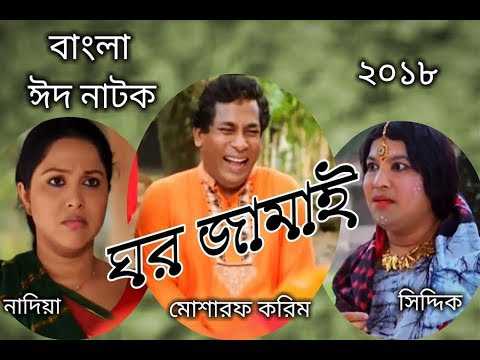 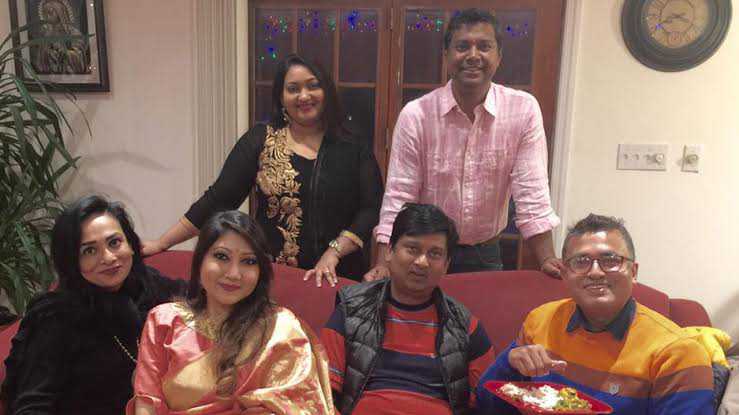 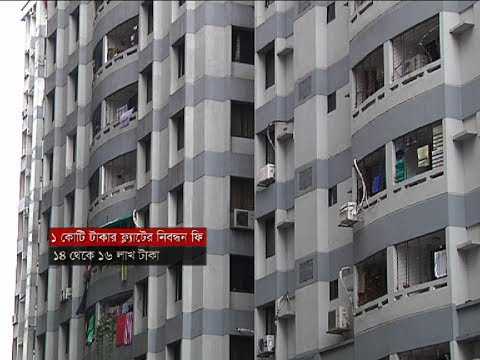 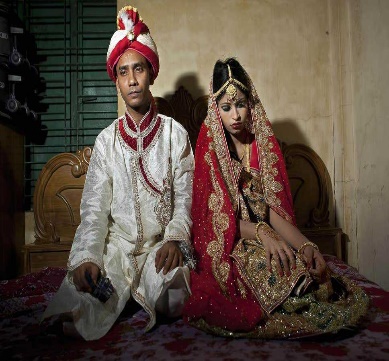 মাতৃবাস পরিবার
নয়াবাস পরিবার
পিতৃবাস পরিবার
পাত্র পাত্রী নির্বাচনের ভিত্তিতে পরিবার
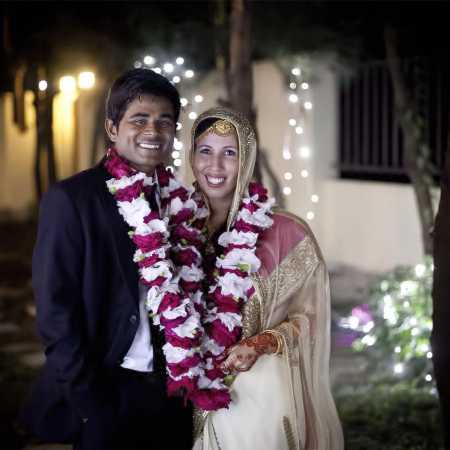 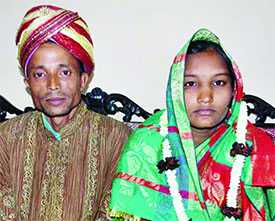 বহির্গোত্র পরিবার
অন্তর্গোত্র পরিবার
জোড়ায় কাজ
সময়ঃ ৬ মিনিট
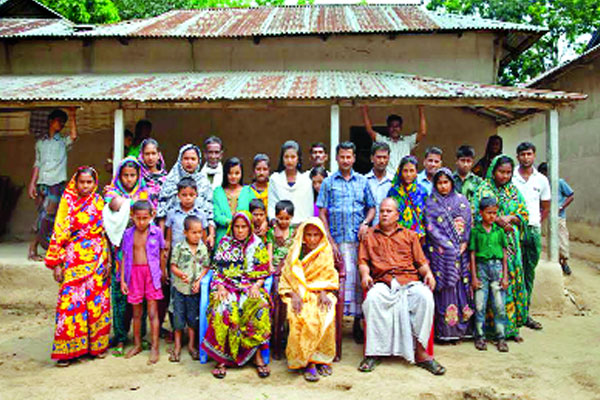 পরিবারের প্রকারভেদ বর্ণনা কর।
চলো পরিবারের সাধারণ কার্যাবলী সম্পর্কে একটি ভিডিও দেখি
দলগত কাজ
সময়ঃ ১০ মিনিট
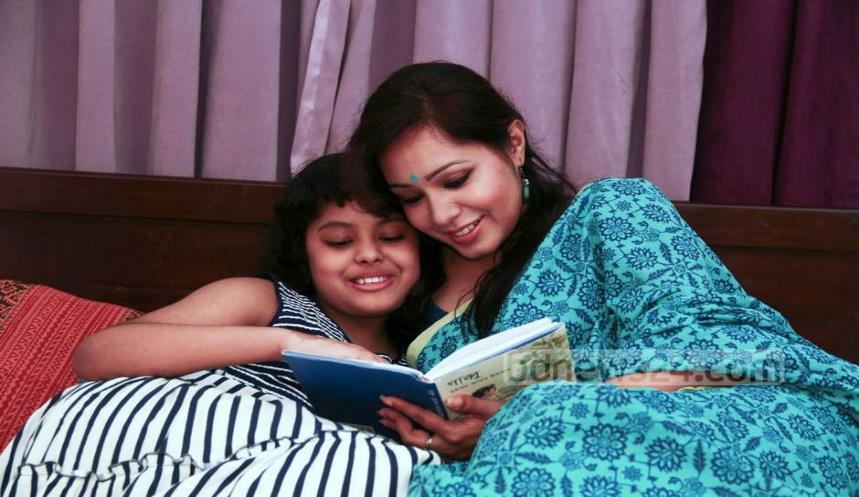 পরিবারের সাধারণ কার্যাবলী ব্যাখ্যা কর।
মূল্যায়ন
কর্তৃত্বের ভিত্তিতে পরিবার কত প্রকার -    ক) ১       খ) ২        গ) ৩        ঘ) ৪
বাংলাদেশে যৌথ পরিবার ব্যবস্থা ভেঙে যাওয়ার কারণ হলো-
 ৻. দারিদ্র্য
 ৻৻. শিল্পায়ন ও নগরায়ণ
৻৻৻. নিরক্ষরতা ও অজ্ঞতা
নিচের কোনটি সঠিক?
ক) ৻ ও ৻৻
খ) ৻ ও ৻৻৻
গ) ৻৻ ও ৻৻৻
ঘ) ৻, ৻৻ ও ৻৻৻
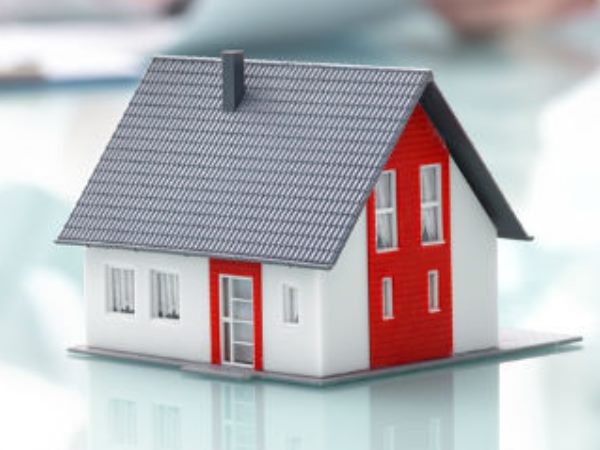 বাড়ির কাজ
তোমার এলাকায় কোন প্রকার পরিবার বেশী দেখা যায় এবং কেন ?
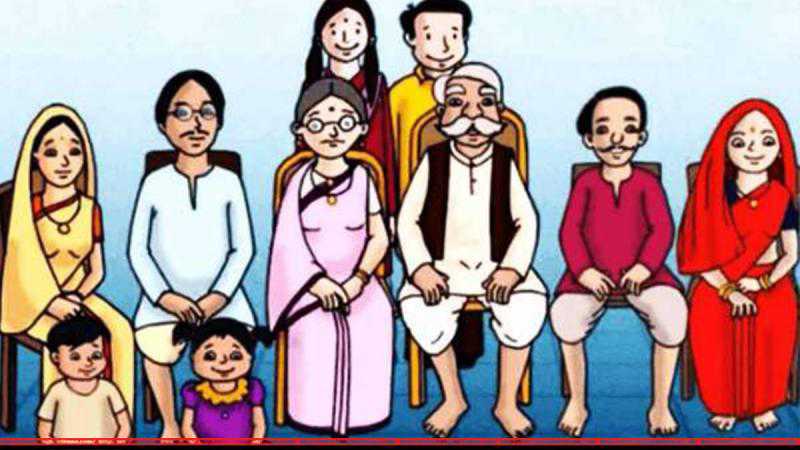 ধন্যবাদ